آشنایی کتابداران با وب سایت های کتابخانه ای
ـ ابزارهاي انتشار و اشتراک دانش در وب
میترا پشوتنی زاده
عضو هیأت علمی علم اطلاعات و دانش شناسی دانشگاه اصفهان
اینترنت
اينترنت به عنوان شبکة وزارت دفاع امريکا در اواخر دهة 1960 و با آغاز طرح آرپانت  براي ايجاد ارتباط دانشمندان و محققان دانشگاه هاي سراسر جهان پايه گذاري شد.
باظهور دسترس پذيري رايانه ها در دهه 1960، خودکارسازي در کتابخانه ها وارد عصر تازه اي ميشود.
ابتدا رايانه ها در قالب نظام هاي ناپيوسته مورد استفاده قرار ميگرفتند. در اواخر دهه 1970 فهرست هاي پيوسته همگاني (اپک) به عنوان فهرست پايگاه اطلاعاتي کتابشناختي رايانه اي از طريق رايانه ها قابل دسترسي قرار گرفت و يکي از مهم ترين کاربردهاي اوليه اينترنت در کتابخانه ها شد.
Online public access catalog
2
وب
وب در ابتدا توسط تيم برنرزلي در فاصله سال هاي 1989-1991 در آزمايشگاه فيزيک ذرات اروپا (سرن)، ايجاد شد. در سال 1994 پيشرفت هاي نرم افزاري به سرعت بر قابليت هاي چند رسانه اي، تعاملي و استفاده آسان از آن افزود و در نتيجه وب فراگير شد.
URL: Universal Resource Locator 

برخي از موارد بکارگيري وب در بخش هاي مختلف کتابخانه عبارتند از:
ايجاد شبکه پيوسته امانت منابع در بخش امانت 
انتخاب و سفارش پيوسته منابع 
فهرست هاي همگاني پيوسته متني بر وب در بخش فهرست نويسي و رده بندي 
استفاده از نظام هاي اشاعه گزينشي اطلاعات و آگاهي رساني جاري مبتني بر وب در بخش مرجع
3
وب 1
وب جهان گستر یا وب1 ، بسیار محدود و ساده بود و تنها گروه کوچکی از موسسات ، سازمان ها و تولید کنندگان اطلاعات ، حجم زیادی از مطالب و محتوا را تولید می کردند و گروه بسیار وسیعی از کاربران ، صرفا" از اطلاعات استفاده می کردند و نقشی در تولید، عرضه و به اشتراک گذاشتن و تغییر اطلاعات نداشتند. 
نمونه هایي از آن مانند صفحات خانگی، سایت های ساده و یا خدمات دایرکتوری، موتورهاي جستجو مانند آلتاويستا و ... 
به علاوه ارتباط بین کاربر و شبکه اینترنت در وب 1 یک طرفه است
4
وب 2
وب 2 اولين بار و به طور رسمي توسط ديل دورتي وتيم اُ.ريلي در سال 2004 معرفي شد.
که محيط وب2 نسبت به وب 1، محيطي پوياتر است زيرا کاربر با محيط در تعامل ميباشد. 
برخي به خصوصيات ويژه اي در وب 2 اشاره مي کنند که عبارتند از:
شرکت در توليد محتوا
 کاربر به عنوان مجري وب
 بکارگيري خرد جمعي.
5
مقایسه وب 1 و2
6
ابزارهاي وب 2
در يک دسته بندي کلي ابزارهاي وب 2 در قالب چهار نوع فناوري طبقه بندي ميشوند:

1) فناوري انتشار شامل وبلاگ ها و ويکي ها 
2) فناوري پيوند شامل آر. اس. اس، شبکه هاي نشانه گذاري اجتماعي و شبکه هاي رده بندي مردمي 
3) فناوري اشتراک شامل شبکه هاي اجتماعي و شبکه هاي به اشتراک گذاري عکس و ويدئو، و
 4) فناوري نوين ترکيبي شامل فناوري هاي تلفيقي و پاد پخشها
7
وبلاگ ها
اصطلاح وبلاگ يا بلاگ اولين بار توسط جُرن بارگر  در سال 1997به وجود آمد و منظور از آن صفحه وب ساده اي است که شامل پاراگرف هاي کوتاهي از نظرات، اطلاعات، يادداشت هاي روزانه و پيوندهاي مختلف به ديگر وب سايت ها ميباشد، که پست ناميده ميشود. اين پست ها به ترتيب زمان مرتب شده اند. بيشتر بلاگ ها به مخاطبان خود اجازه مي دهند که زير هر مدخل يک يادداشت  اضافه کنند. 
بلاگ ها نسبت به وبسایتها سریعتر روزآمد می شوند. معمولاً به منظور طبقه بندي مدخل هاي پستي بر اساس موضوع، هر پست توسط يک يا دو کليدواژه برچسب گذاري ميشود.
8
ویکی
ويکي وب سايتي است که با همکاري افراد مختلف شکل ميگيرد، وب سايتي که مطالب آن به طور مستقيم و توسط همه افرادي که به آن دسترسي دارند، قابل ويرايش است.
ويکي ها به دليل بکارگيري ابزارهاي ساده با قابليت انعطاف زياد و ايجاد امکان دستيابي باز به منابع به منظور انجام کارهاي گروهي از اهميت فوق العاده اي برخوردار هستند.
 البته قابل ذکر است که اين سطح از دسترسي باز خود از اشکالات اينگونه ابزارها نيز مي باشد. چرا که محتواي اطلاعاتي موجود در آن در معرض دزدي و ويرايش هاي زيان بار قرار ميگيرد. با اين وجود در برخي از ويکي هاي مربوط به کارهاي گروهي حرفه اي ، دستيابي محدود تنها براي کاربران ثبت شده، امکان سوء دسترسي براي ساير افراد را از بين ميبرد.
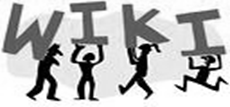 9
نمونه هاي ويکي
دایره المعارف ویکی پدیا  است که به تمام زبان های زنده ی جهان منتشر می شود.
 در حوزه کتابداری و کتابخانه ها نیز می توان به لیس ویکی، دانشنامه تخصصی در حوزه ی کتابداری و اطلاع رسانی
http://liswiki.org/wiki/Main_Page
 
 لایبرری ساکسس، شامل اطلاعات جدید درباره ی فناوری های کتابخانه ای و برنامه نویسی اشاره کرد
http://www.libsuccess.org/Library_Success:_A_Best_Practices_Wiki
10
برچسب گذاري و شبکه هاي نشانه گذاري اجتماعي
برچسب، کليد واژه اي است که به يک ماده ديجيتالي (مثل يک وب سايت، عکس و تصاوير ويدئويي) داده مي شود که به توصيف آن ماده مي پردازد. اين توصيفگر بخشي از نظام رده بندي رسمي نيست بلکه واژه اي است که کاربر بسته به علاقه خود در توصيف يک ماده به کار مي­برد.
يکي از کاربردهاي وسيع برچسب گذاري در وب سايت دليشز ديده مي شود، وب سايتي که پايه گذار شبکه هاي نشانه گذاري اجتماعي مي­باشد. اين شبکه ها يک سري خصوصيات مشترکي با يکديگر دارند: اول آنکه در همه اين شبکه ها، کاربر مي تواند فهرستي از لينک هاي مورد علاقه خود را به صورت متمرکز، ذخيره کند. دوم آنکه، کاربران مي توانند هريک از لينک هاي گردآوري شده را برچسب گذاري کنند. در نتيجه کاربران با علائق مشترک از طريق اين برچسب گذاري ها به اطلاعات مورد نياز خود دسترسي پيدا مي­کنند. از سوي ديگر کاربران مختلف مي­توانند به يک لينک واحد، برچسب هاي متفاوتي بدهند که اين خود درصد بازيابي اطلاعات را چند برابر مي­کند .
https://delicious.com/
11
ادامه...
Portaportal.com و Diigo.com و Librarythining.com 
https://www.librarything.com/
البته برچسب گذاري تنها در شبکه هاي نشانه گذاري اجتماعي محدود نمي­شود بلکه در شبکه هايي همچون فليکر(از شبکه هاي به اشتراک گذاري عکس)، يوتبوب (از شبکه هاي به اشتراک گذاري ويدئو) و اُديو (پاد بخش) هم کاربران اجازه دارند تا فايل هاي ديداري/ شنيداري مورد نظر خود را برچسب گذاري نمايند. 


در بخش آموزش عالي، وب سايت (سايت يو لايک) به اعضاي هيات علمي اين امکان را مي­دهد تا مقالات علمي را که مطالعه مي­کنند، ذخيره و سازماندهي کنند و با ديگران به اشتراک بگذارند. 
http://www.citeulike.org/
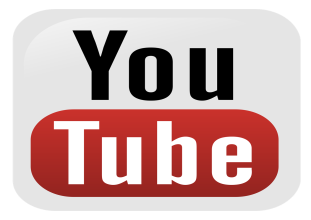 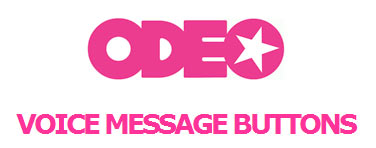 12
رده بندی مردمی یا فولکسونومی(فوکسونومی)
رویکردی جدید به امر سازماندهی محتوای وب است و در اصل از دو کلمه ی "فولک"   به معنای عامه و " تاکسونومی"   یعنی رده بندی دانش مشتق شده است.
 این اصطلاح به نوعی رده بندی اطلاق می شود که از سوی عامه ی کاربران اجرا می شود و تابع قوانین علمی خاصی نیست ، اما مبنای فلسفی خاص خود را داراست.کاربر طی این روند ، اطلاعاتی را که در اشکال مختلف در وب بدست می آید ، با استفاده از کلید واژه هایی که در اصطلاح ، فولکسونومی "تگ" یا برچسب نامیده می شوند ، طبقه بندی کرده  و با دیگر کاربران به اشتراک می گذارد. عناصر مختلفی مانند کاربر ، برچسب ، اطلاعات و نرم افزارهای اجتماعی در فولکسونومی نقش دارند. 
اين نظام رده‌بندي از استاندارد خاصي پيروي نمي‌كند. در آن از زبان طبيعي استفاده مي‌شود و كنترل واژگان در آن وجود ندارد.
13
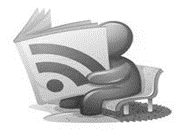 آر. اس. اس
سيستم پيوند واقعا ساده که به کاربران اجازه مي­دهد در مورد تحولات جديد محتواي وب سايت ها، وبلاگ ها و پادپخش هايي که مجهز به اين سيستم مي­باشند، آگاهي يابند بدون آنکه لازم باشد مستقيما به آن سايت بروند و مطالب آن را مشاهده کنند. در اين حالت تنها عنوان مطالب جديد يا خلاصه اي از آن به همراه نام وب سايت توليد کننده آن به سيستم کاربران مشترک پيوند داده مي­شود. 
براي آنکه کاربر بتواند اين بازخوردهاي خبري را دريافت کند لازم است که نرم افزاري به نام بازخورد خوان بر روي صفحه نمايشگر کامپيوتر خود نصب کند. بعد از آن، کاربر بايد تصميم بگيرد که مي­خواهد چه نوع بازخوردي را دريافت نمايد تا با اشتراک به آن ها در جريان اطلاعات مورد نياز قرار گيرد.
 Feed Reader
14
شبکه هاي به اشتراک گذاري چند رسانه اي ها
Multimedia Sharing Networks

شبکه هاي به اشتراک گذاري چند رسانه اي، يکي از ابزارهائي وب 2 مي­باشد که به طور وسيعي مورد استفاده قرار مي­گيرد. امروزه افراد مختلف تنها با داشتن دوربين هاي ديجيتالي کم هزينه مي­توانند تصاوير عکاسي و ويدئويي تهيه کنند و با دوستان خود در شبکه هايي همچون فليکر و يوتيوب به اشتراک بگذارند.
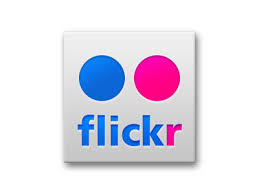 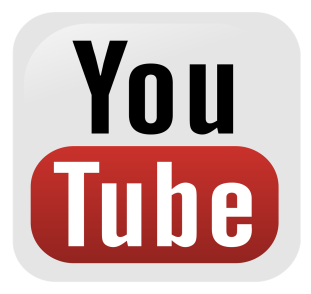 15
شبکه هاي اجتماعي
وقتي صحبت از شبکه هاي اجتماعي پيش ميآيد اولين چيزي که به ذهن خطور ميکند، فيس بوک است. در اين شبکه هر فرد يک پروفايل شخصي خواهد داشت که در آن اطلاعات مربوط به خود از قبيل سن و جنس و پيشينه تحصيلي و سابقه کار، برخي از علائق و سرگرمي هايش را قرار ميدهد . در ضمن ميتواند دوستان خود را به صفحه خود اضافه کند و از اين طريق با آنها به اشتراک اطلاعات (در قالب عکس، ويدئو، لينک و پست) ميپردازند . علاوه بر اين کاربر ميتواند، در اين شبکه، علائق خود را مورد جستجو قرار بدهد و از اين طريق با افرادي که علائق مشابه دارند، آشنا شود.
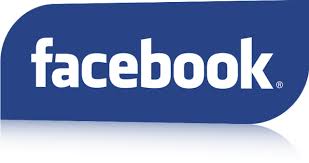 16
پادپخش(پادکست)
"پادکست" یکی از روش های ارائه ی محتوا از طریق انتشار فایل صوتی بر روی اینترنت است. و نام عمومی نوعی برنامه ی صوتی است که از سوی کاربران معمولا" بر روی یک دستگاه پخش کننده موسیقی دیجیتال و عموما" " آی پاد"  به شکل یک فایل صوتی قرار می گیرد. 
پادکست و ویدئوکست شکل تازه و دیگری از انتقال اطلاعات در کوتاه ترین زمان به کاربران است.
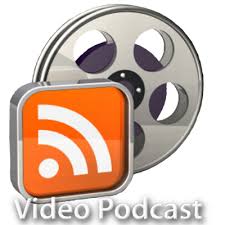 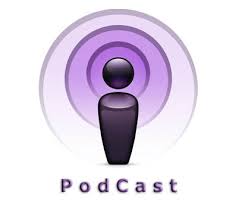 17
ويژگي پادپخش
در این روش، مصرف کننده محتوای مورد نظر را توسط دستگاه‌های پخش غیر از رایانه نیز استفاده ميکند. معمولاً دستگاه‌هایی که می‌توان پادپخش‌ها را روی آن‌ها شنید، همان دستگاه‌های پخش موسیقی دیجیتال هستند که عموماً بسیار کوچک و قابل حمل‌اند. 
محتوا پس از دریافت از اینترنت، بدون نیاز به ارتباط با اینترنت، قابل استفاده خواهد بود.
در این روش، امکان شنیدن هر بخش از محتوا، جلو و عقب بردن آن، شنیدن محدوده خاص از محتوا و سایر کنترل‌ها از طرف کاربر ممکن است. کاربر به هر تعداد بار که بخواهد می‌تواند محتوا را گوش دهد در حالی که در رادیو اینترنتی، چنین امکانی به خودی خود وجود ندارد.
در این روش، نیازی به مراجعه به وب‌گاه‌های مختلف برای دسترسی به انواع محتویات نیست و با تنظیم نرم‌افزار و افزودن پادپخش موردنظر به فهرست، کپی محتوا به رایانه و در نهایت به دستگاه پخش آن بطور اتوماتیک انجام شده و کاربر همیشه آخرین و جدیدترین اطلاعات را در دستگاه پخش محتوای صوتی خود خواهد داشت.
18
فناوري تلفيقي وب
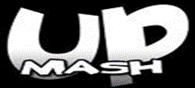 منظور از برنامه هاي تلفيقي وب، وب سايت هايي است که در توليد محتواي خود، اطلاعات و سرويس هاي چند منبع را ترکيب ميکنند. برنامه هاي تلفيقي وب داراي قابليت ترکيب داده ها و سرويس هاي گرفته شده از سايت هاي ديگر هستند. بنابراين ارزش آنها به داده ها و سرويس ها ارائه شده نيست بلکه بيشتر به رابط هاي ارائه دهنده اطلاعات و چگونگي ترکيب منابع بستگي دارد. 
ماش آپ ترکيبي از دو يا همه فناوريهاي ذکر شده در صفحات قبل به منظور ايجاد فناوري با خدمات جديدتر است. فناوري موبايل يک ماش آپ است که در خود توييتر، يوتيوب، پادکست و ... را جاي داده است.
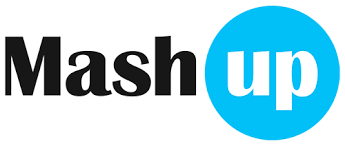 19
تعاريف و نمونه هاي ابزارهاي وب 2.0
20
ادامه
21
ادامه
22
وب لاگ کتابخانه
وبلاگ در کتابخانه هاي دانشگاهي علاوه بر اینکه می تواند از تازه های کتابخانه و بازخوردهای کاربران نسبت به مجموعه و خدمات داده هایی دربرداشته باشد، ميتواند منبع مناسبي براي اساتيد و دانشجويان نیز باشد. کنفرانس هاي علمي، کارگاه هاي آموزشي و برخي از مباحث علمي به صورت کوتاه ميتواند موضوع مدخل هاي موجود در وبلاگ کتابخانه باشد.

تعدادی از کتابداران، تجربیات شخصی خود را در زمینه کتابداری و اطلاع رسانی می نویسند و دیگران را در این اطلاعات  سهیم می کنند.
23
ویکی کتابخانه
ويکي ها منبع مناسبي به منظور انجام کارهاي گروهي هستند. در يک کتابخانه دانشگاهي ويکي نقش يک اتاق درس گروهي را خواهد داشت که دانشجويان ميتوانند پروژه هاي درسي خود را از طريق آن توليد کنند. اين محتوا توسط ساير کابران ويرايش خواهد شد و بنابراين ميتواند در آينده منبع مناسبي براي کاربران احتمالي باشد.
می توان یک نظام پرسش و پاسخ مبتنی بر ویکی طراحی کرد که کتابداران و کاربران بتوانند پرسش ها و پاسخ های رایج درباره ی مسائل مرتبط با کتابخانه را مطرح کنند.
24
آر.اس.اس
آر.اس.اس در وب سايت کتابخانه ها ابزار جديدي است که به منظور اشاعه اطلاعات کتابخانه مورد استفاده قرار ميگيرد. کتابخانه هاي مختلف با دريافت آر.اس.اس از يکديگر ميتوانند کاربران خود را از محتويات و پيشرفتهاي يکديگر با خبر کنند بدون آنکه لازم باشد تا کاربران مستقيماً به هريک از اين وب سايت ها سر بزنند.
برخی دیگر از کاربردهای آن: 
خبررسانی هوشمند،خودکار، فوری و بی درنگ
ارسال زنده ی اطلاعات جدید و اخبار
صرفه جویی قابل توجه در زمان لازم برای کسب اطلاعات 

REALLY SIMPLE SYNDICATION
25
شبکه هاي نشانه گذاري اجتماعي کتابخانه
اين شبکه ها به کاربران کتابخانه اين امکان را ميدهند که علاوه بر نظام طبقه بندي رسمي موجود در کتابخانه از توصيفگرهاي شخصي خود در طبقه بندي منابع کتابخانه استفاده نمايند. و لينک منابع ديجيتال موجود در کتابخانه را در يک صفحه شخصي ذخيره و سازماندهي کنند.
 اين شبکه ها به دانشجويان و اساتيد کمک ميکند تا لينک هاي مورد علاقه و متناسب با نياز درسي خود را با بر چسب هاي شخصي نشانه گذاري نمايند و از اين طريق با پيگيري علائق مشترک به بازيابي اطلاعات بيشتري بپردازند. همچنين اين سازماندهي ها و برچسب ها به کتابداران کمک ميکند تا علائق جامعة کاربران خود را بيشتر بشناسند و در مجموعه سازي منابع کتابخانه از آن استفاده نمايند.
26
شبکه های اجتماعی در کتابخانه ها
ضمناً کتابداران ميتوانند علائق آموزشي و پژوهشي دانشجويان و اساتيد را از اين طريق دنبال کنند تا در مجموعه سازي کتابخانه، انتخاب هاي کاربردي تر انجام دهند.
شبکه هاي اجتماعي به طور وسيعي تعامل در ميان کتابداران و کاربران را تسهيل ميکند. در اين شبکه هاي افراد يک کتابخانه شخصي خواهند داشت که در آن منابعي را که تا به حال مطالعه کرده اند مشخص مينمايند ضمناً ميتوانند با ساير دوستان خود در اين شبکه ارتباط برقرار کنند و از علائق آن آگاهي پيدا نمايند.
27
پادپخش کتابخانه
استفاده از پادپخش در کتابخانه ها ميتواند مربوط به ساعت هاي قصه خواني، آموزش سواد اطلاعاتي تاريخ محلي، وقايع کتابخانه، مجموعه موسيقي و به طور کلي کمک به کاربران در استفاده از ابزار هاي موجود کتابخانه به منظور دسترسي به منابع آن باشد.
همچنين در کتابخانه هاي دانشگاهي پادپخش ها ميتواند حاوي فايل صوتي سخنراني اساتيد در کلاس درس يا کارگاه هاي آموزشي باشد.
پادکست ها (پادپخش ها) و ویدئوکست ها می توانند به منزله رسانه ای برای انتقال رایگان اطلاعات از سوی کاربران کتابخانه ها بخصوص کتابخانه های تخصصی مورد استفاده قرار گیرند.
28
به اشتراک گذاري رسانه هاي ديداري و شنيداري در کتابخانه
در معرفي خدمات کتابخانه و آموزش چگونگي استفاده از بخش هاي مختلف کتابخانه به کار مي­روند. به اشتراک گذاري عکس و ويدئو در کتابخانه هاي دانشگاهي به خصوص در حوزه تاريخ و هنر به اساتيد و دانشجويان در امر آموزش و پژوهش کمک مي کند. 
آموزش شیوه های روش تحقیق نیز می تواند به این وسیله انجام شود.
29
برنامه هاي تلفيقي وب سايت کتابخانه
به عنوان مثال در بخش امانت بين کتابخانه اي، کتابداران ميتوانند منابع کتابخانه هايي را که با يکديگر همکاري دارند بر روي يک نقشه و بر اساس مکان کتابخانه ترسيم نمايند. از اين طريق کاربران بدون مراجعه به آدرس وب سايت تک تک کتابخانه هاي مذکور ميتوانند از خدمات آنها مطلع باشند.
30
31
32